পরিচিতি
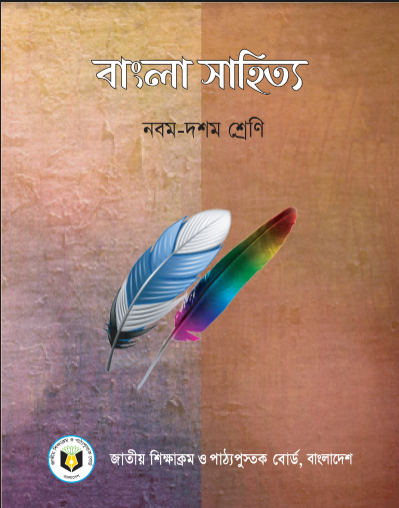 শ্রেণিঃ ৯ম  
বিষয়ঃ বাংলা সাহিত্য
সময়ঃ ৫০ মিনিট 
তারিখঃ ০৮/০৮/২০২০
হোসনেয়ারা খাতুন 
সহকারী শিক্ষক (আইসিটি)
বি,এস,সি মাধ্যমিক বিদ্যালয়,বাগেরহাট 
মোবাইল নংঃ ০১৭২৫৬৬৬৩৯৪ 
E-mail: hosnearakhatun4@gmail.com
নিচের ছবিগুলোর দিকে লক্ষ্য করি
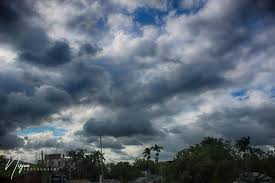 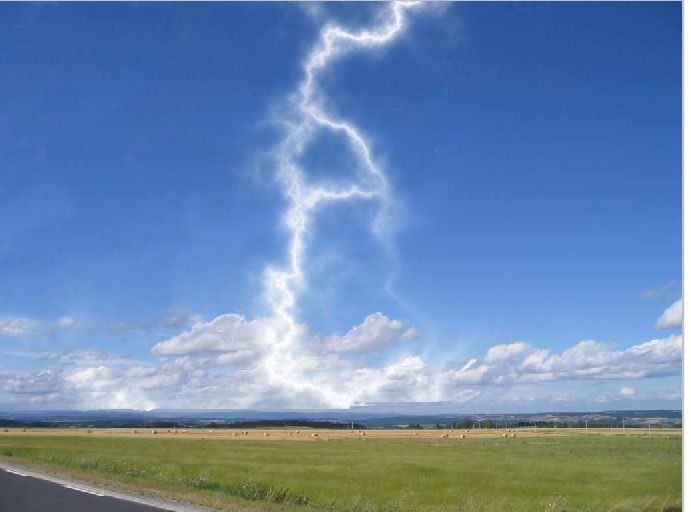 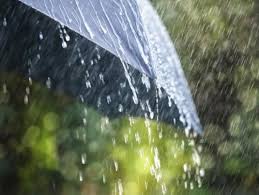 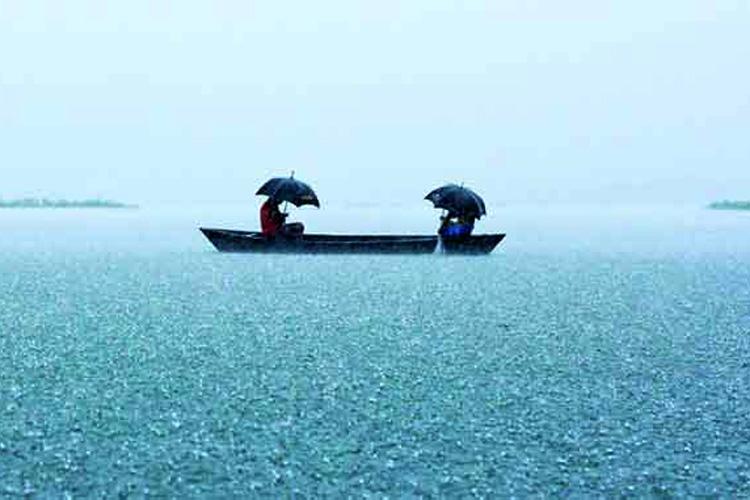 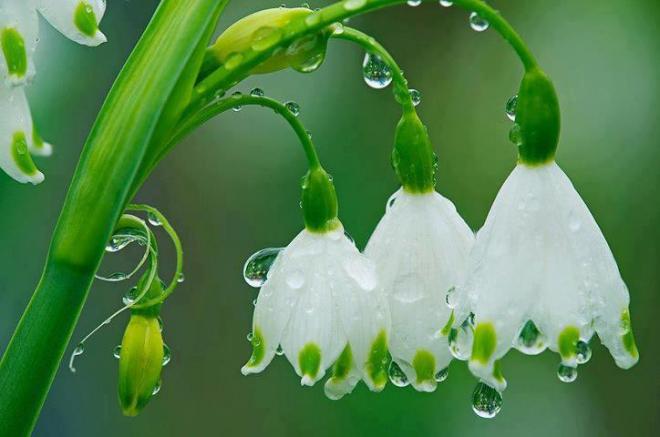 আজকের পাঠের বিষয়
কবিতা -“বৃষ্টি”
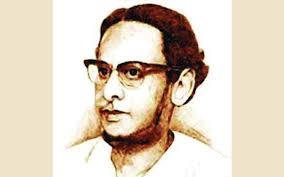 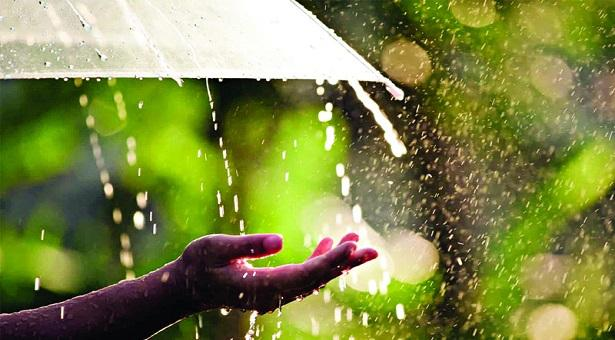 কবি-ফররুখ আহমদ
শিখনফল
1. কবি পরিচিতি ব্যাখ্যা করতে পারবে ।
2. কবিতাটি শুদ্ধ উচ্চারণে আবৃত্তি করতে পারবে ।
3. শব্দের অর্থ সহ বাক্য ও অনুচ্ছেদ গঠন করতে পারবে।
4. কবিতার বিষয়বস্তু বর্ণনা করতে পারবে ।
জন্ম
১৯১৮সালের ১০ই জুন মাগুরা জেলার মাঝআইল গ্রামে।
পুরস্কার
বাংলা একাডেমি সাহিত্য পুরস্কার,আদমজী পুরস্কার,ইউনেস্কো পুরস্কার,একুশে পদকসহ(মরণোত্তর) অনেক পুরষ্কারে ভূষিত হন।
উল্লেখযোগ্য কাব্য গ্রন্থ 
সাত সাগরের মাঝি,সিরাজাম মুনীরা,মুহূর্তের কবিতা, নৌফেল ও হাতেম ইত্যাদি
ফররুখ আহমদ
মৃত্যু
১৯৭৪ সালের ১৯ শে অক্টোবর
একক কাজ
ফররুখ আহমদ ঢাকা বেতারে  স্টাফ রাইটার পদে নিয়োজিত ছিলেন কত সালে ?
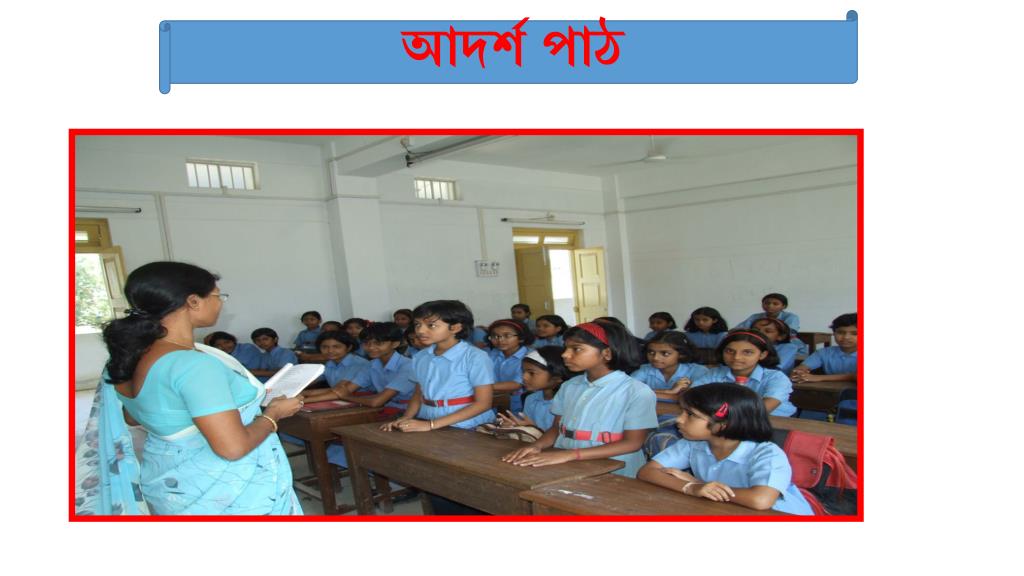 আদর্শ পাঠ
বৃষ্টি এলো …বহু প্রতিক্ষীত বৃষ্টি ! – পদ্মা মেঘনার
দু পাশে আবাদি গ্রামে, বৃষ্টি এল পুবের হাওয়ায়, 
বিদগ্ধ আকাশ, মাঠ ঢেকে গেল কাজল ছায়ায়;
বিদ্যুৎ-রুপসী পরী মেঘে মেঘে হয়েছে সওয়ার।
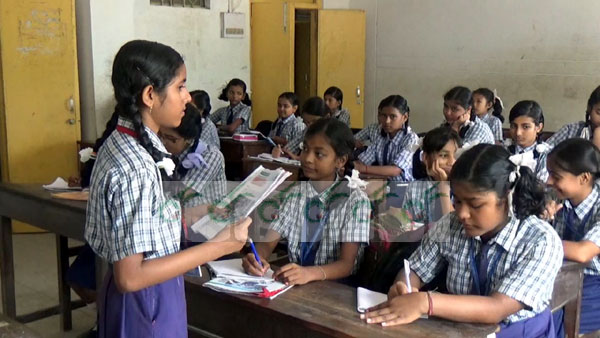 সরব পাঠ
দিকদিগন্তের পথে অপরূপ আভা দেখে তার                                        বর্ষন মুখর দিনে অরন্যের কেয়া শিহরায়, 
রৌদ্র-দগ্ধ ধানক্ষেত আজ তার স্পর্শ পেতে চায় ,                              নদীর ফাটলে বন্যা আনে পূর্ণ প্রাণের জোয়ার ।  --------
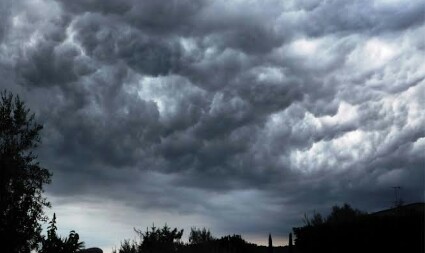 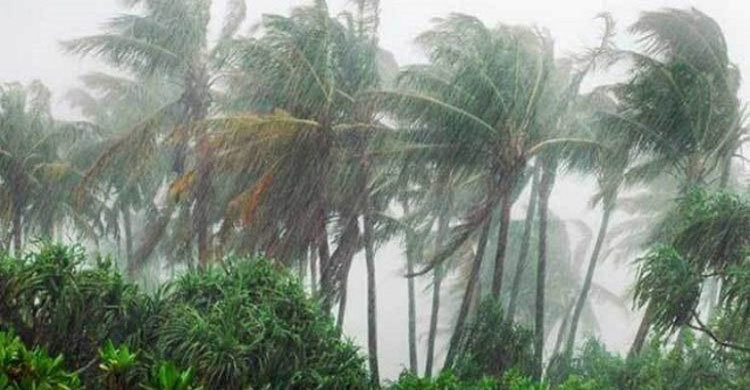 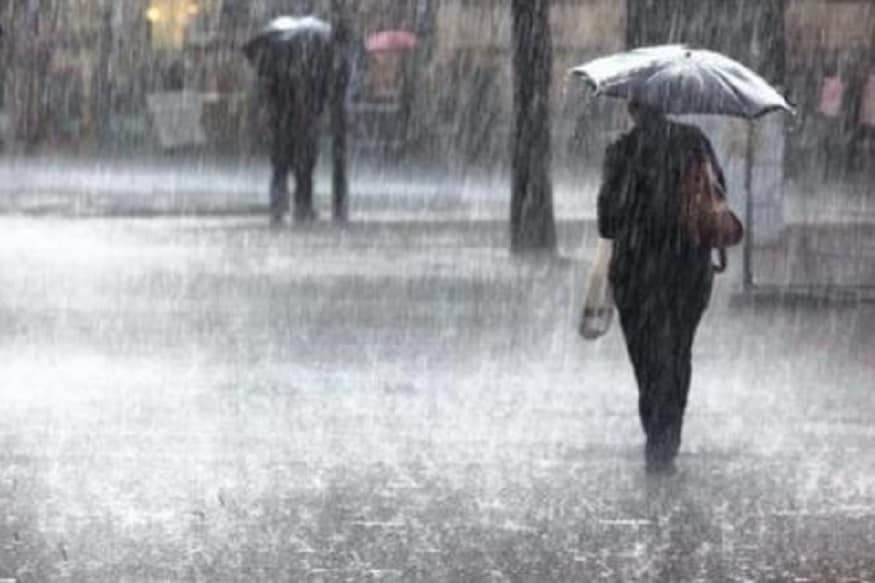 বৃষ্টি এলো …বহু প্রতিক্ষীত বৃষ্টি ! – পদ্মা মেঘনার
দু পাশে আবাদি গ্রামে, বৃষ্টি এল পুবের হাওয়ায়, 
বিদগ্ধ আকাশ, মাঠ ঢেকে গেল কাজল ছায়ায়;
বিদ্যুৎ-রুপসী পরী মেঘে মেঘে হয়েছে সওয়ার।
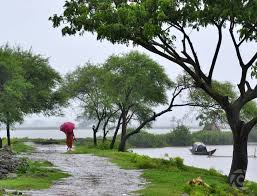 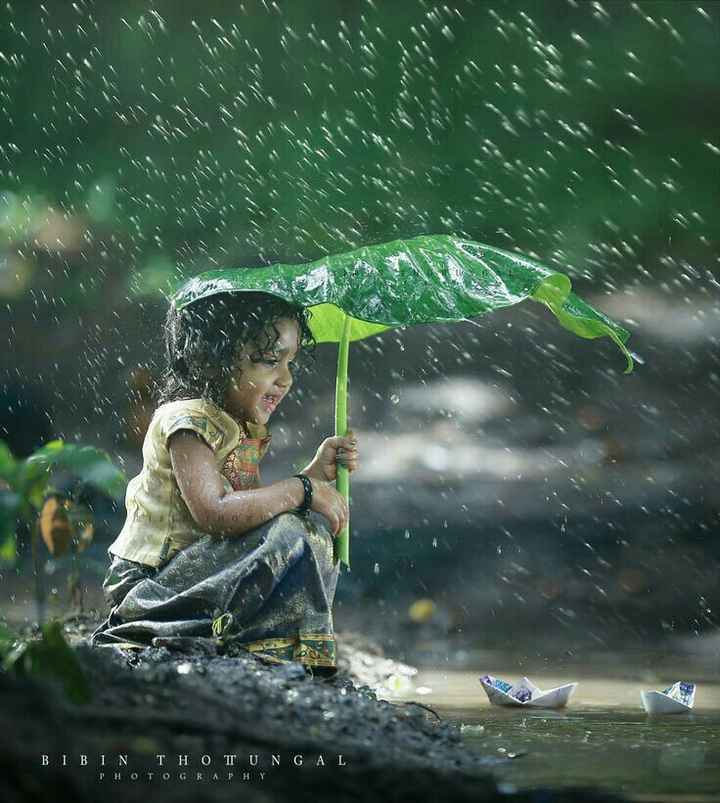 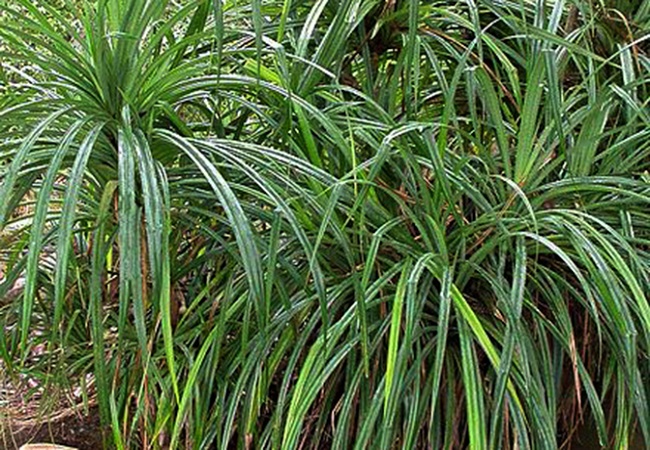 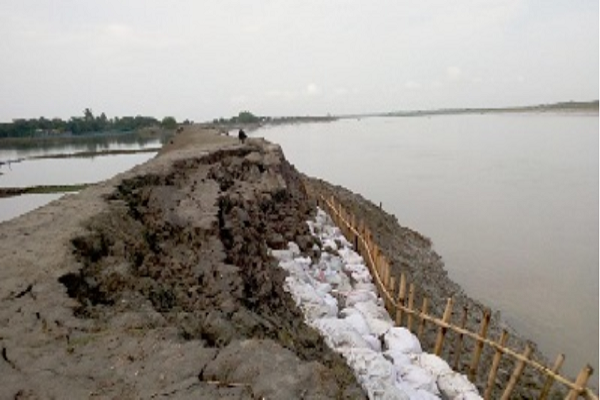 দিক দিগন্তের পথে অপরূপ আভা দেখে তার
বর্ষণমুখর দিনে অরণ্যের কেয়া শিহরায়,
রৌদ্র-দগ্ধ ধান ক্ষেত আজ তার স্পর্শ পেতে চায়,
নদীর ফাটলে বন্যা আনে পূর্ণ প্রাণের জোয়ার।
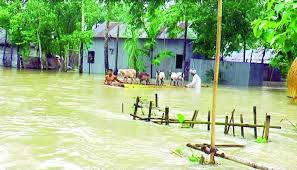 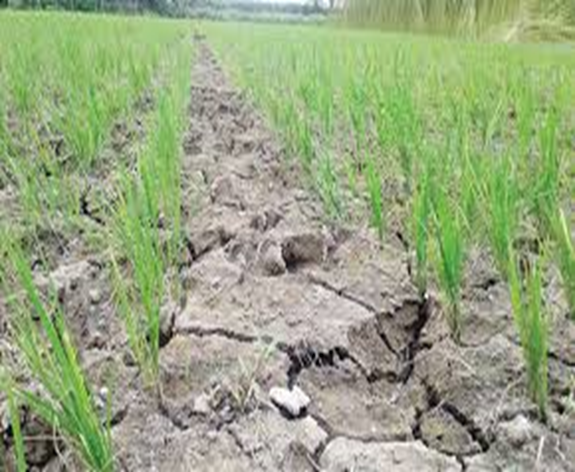 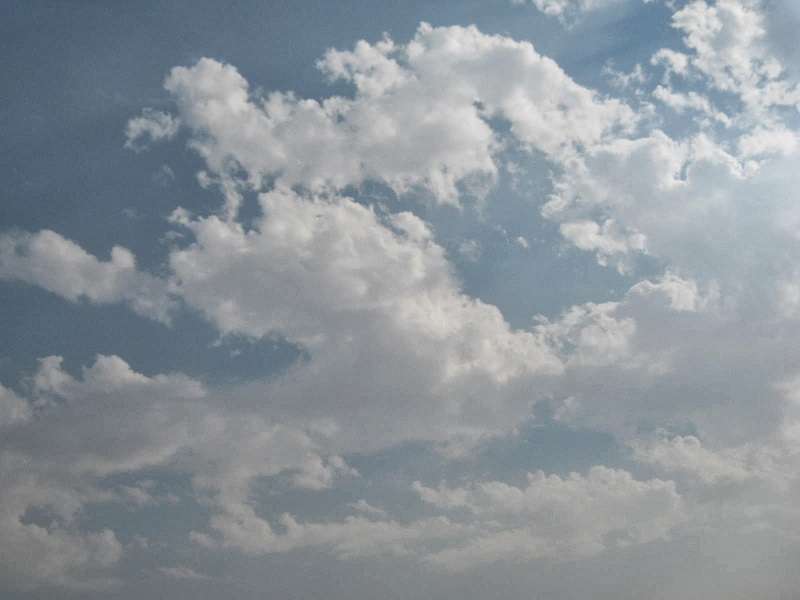 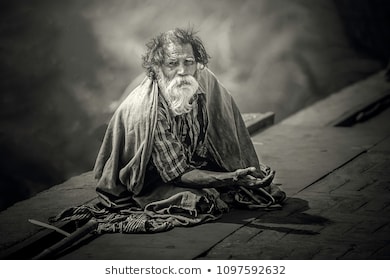 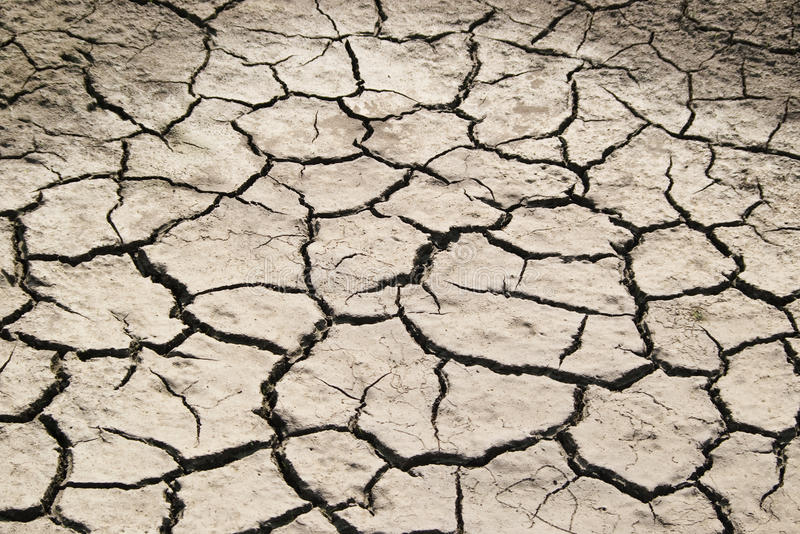 রুগ্ন বৃদ্ধ ভিখারির রগ-ওঠা হাতের মতন
রুক্ষ মাঠ আসমান শোনে সেই বর্ষণের সুর, 
তৃষিত বনের সাথে জেগে ওঠে তৃষাতপ্ত মন,
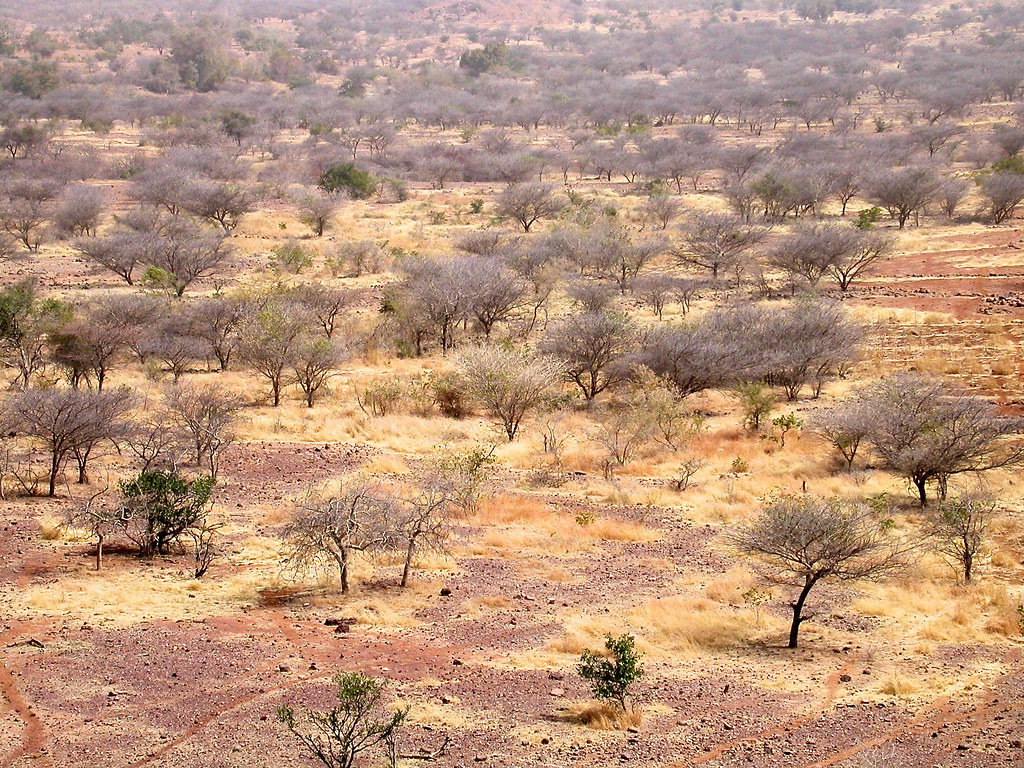 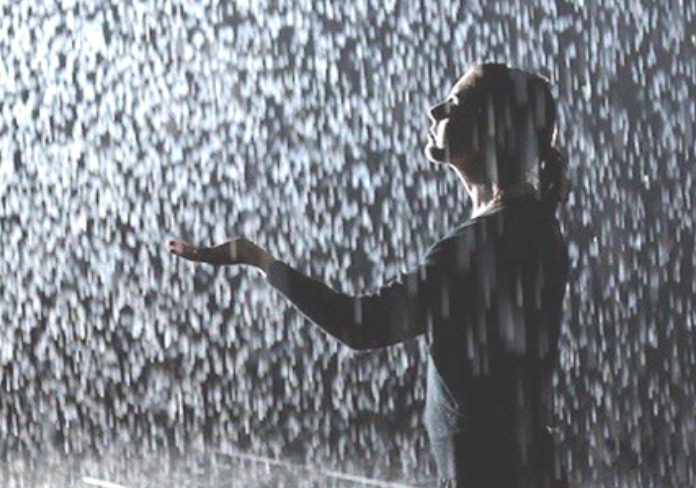 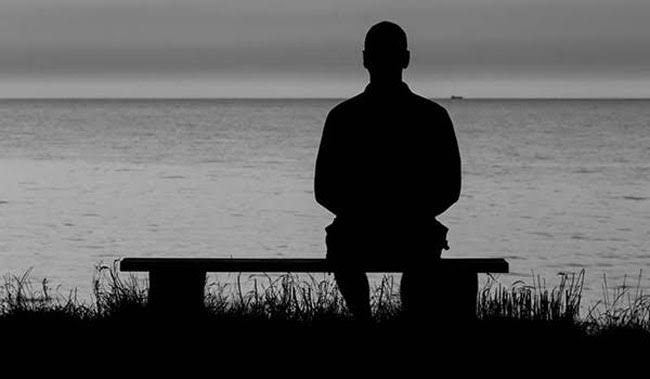 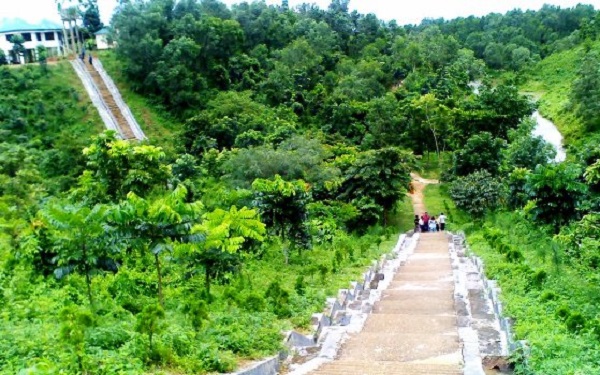 পাড়ি দিয়ে যেতে চায় বহু পথ, প্রান্তর বন্ধুর,
যেখানে বিস্মৃত দিন পড়ে আছে নিঃসঙ্গ নির্জন
সেখানে বর্ষার মেঘ জাগে আজ বিষন্ন মেদুর।
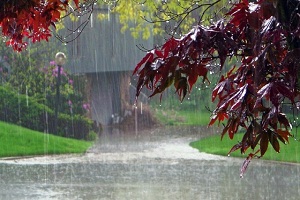 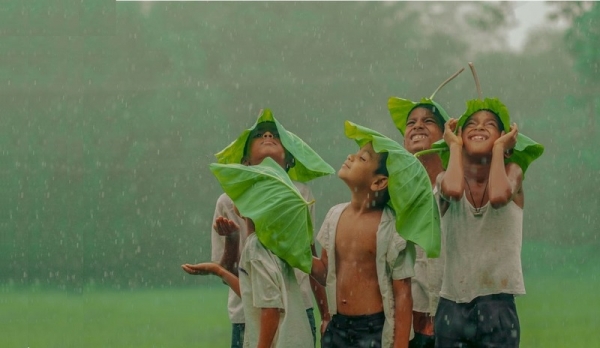 শব্দার্থ
আরোহী
সওয়ার
পিপাসায় কাতর
তৃষ্ণাতপ্ত
জনশূন্য
নির্জন
অসমতল
বন্ধুর
বৃষ্টিহীন প্রকৃতির রুক্ষতা বৃষ্টির আগমনে দূরীভূত হয়েছে
বিষন্ন মেদুর
দলীয় কাজ
রৌদ্র দগ্ধ ধানক্ষেত আজ বৃষ্টির স্পর্শ পেতে চায় ব্যাখ্যা কর।
মূল্যায়ন
কবি বিদ্যুৎকে কার সঙ্গে তুলনা করেছেন?
উত্তরঃ পরী
উত্তরঃ পদ্মা, মেঘনা
২.  বৃষ্টি কবিতায় কোন কোন নদীর কথা উল্লেখ রয়েছে?
৩. ‘রুগ্ন বৃদ্ধ ভিখারির রগ-ওঠা হাতের মতন
 রুক্ষ মাঠ আসমান’-- এ চিত্রকল্পে কী ফুটে উঠেছে ?
উত্তরঃ বৃষ্টিহীন মাঠের রূপ
উত্তরঃ ১৯১৮ সালের ১০ই জুন
৪. কবি ফররুখ আহমদ কত সালে জন্ম গ্রহন করেন ?
বাড়ির কাজ
বর্ষার ঋতুতে প্রকৃতি নব সাজে সজ্জিত হয় – বিশ্লেষন কর।
ধন্যবাদ